5) Hospitals often use computers to continuously monitor patients. The pulse rate of the  patient is one measurement that would be monitored. 
 
 List three other measurements that would be monitored.

Temperature 
 Blood pressure 
 Glucose level 
 Rate of respiration 
 Level of oxygen in the patient’s blood
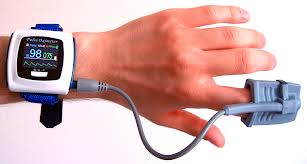 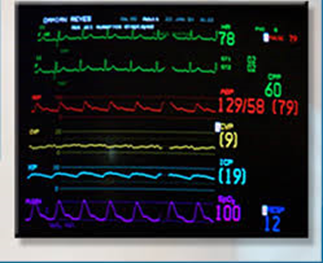 12) E. Spreadsheets are often used to produce computer models. 
 
Give three reasons why computer modelling is used instead of the real thing.

Some situations are/real thing might be dangerous/ model is less dangerous 
Cost of building real thing may be expensive 
Real thing may waste raw materials/natural resources 
Easier to change/modify 
Costs less to change data/variables 
The real thing may be impossible to access/create 
Real thing may be on too vast a scale 
It may take a long time to obtain results from the real thing 
Extremes which can’t be tested in real life can be tested using models
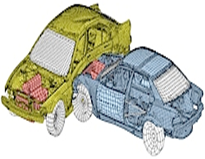 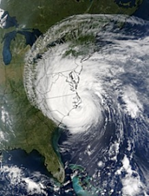 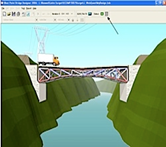 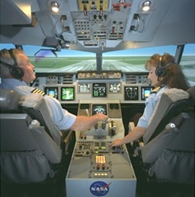 15) F. Spreadsheets are often used to produce computer models. There are however, other forms of models such as simulations. 
 
 Explain, using air pilot training as an example, what is meant by simulation

Creating a model of a real system (such as a cockpit)… 
…in order to study the behaviour of the system/pilot reactions 
Is able to predict/react to the behaviour of the system or pilot 
The cockpit simulation has all the controls normally found in an actual cockpit 
Creating models of situations that pilots might meet in real life/Creates whatif scenarios
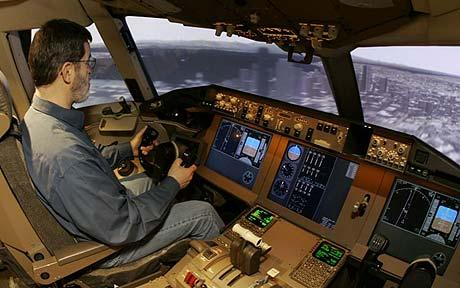 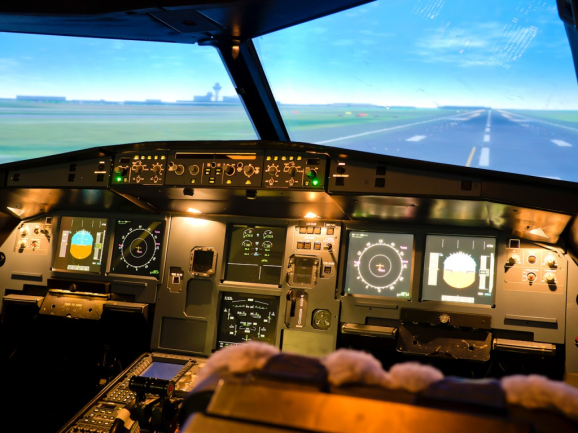 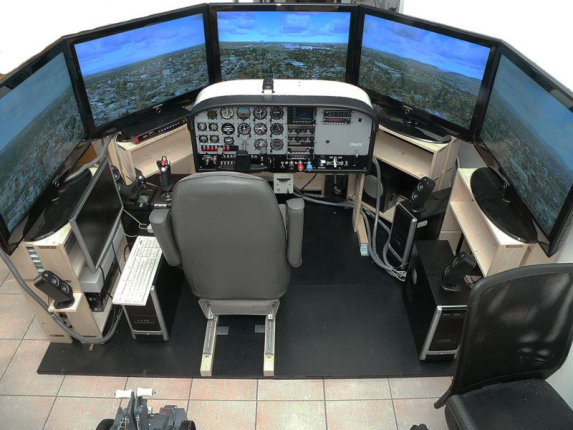 12 A house has a microprocessor controlled central heating system. 

(a) Describe the use of the following input devices in such a system. 

Keypad: To input required temperature

Sensor: To input current temperature of the room 

Describe how the microprocessor would use the data from these devices to control the system.

Microprocessor stores required temperature as preset value 
Compares temperature from sensor to pre-set temperature 
If temperature is lower than preset value microprocessor sends a signal to turn heater on 
If higher than preset value microprocessor sends a signal (to the actuator) to turn heater off 
If values are equal microprocessor does nothing 
Wait set period of time before looping
1 - Input devices called sensors feed data into the computer
2 - The computer then processes the input data (by following a set of instructions)
3 - As a result of the processing, the computer can turn on or off output devices called actuators.
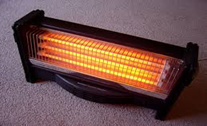 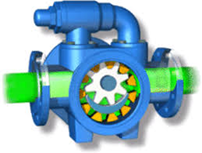 9. A head teacher has decided that the school magazine will now be included in the school’s website. 

(a) Tick three features of a website which would not be found in a magazine printed on paper. 









(b) Give three other reasons why the head teacher thinks it is a good idea to replace the paper version with a website version. 

Saves school cost of printing copies 
Can include colour at no extra cost 
Can include animated text effects 
Saves cost of delivery 
Audience not limited to parents of school children
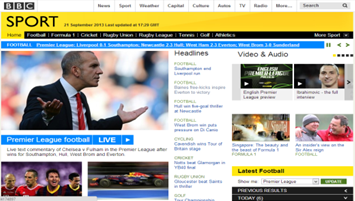 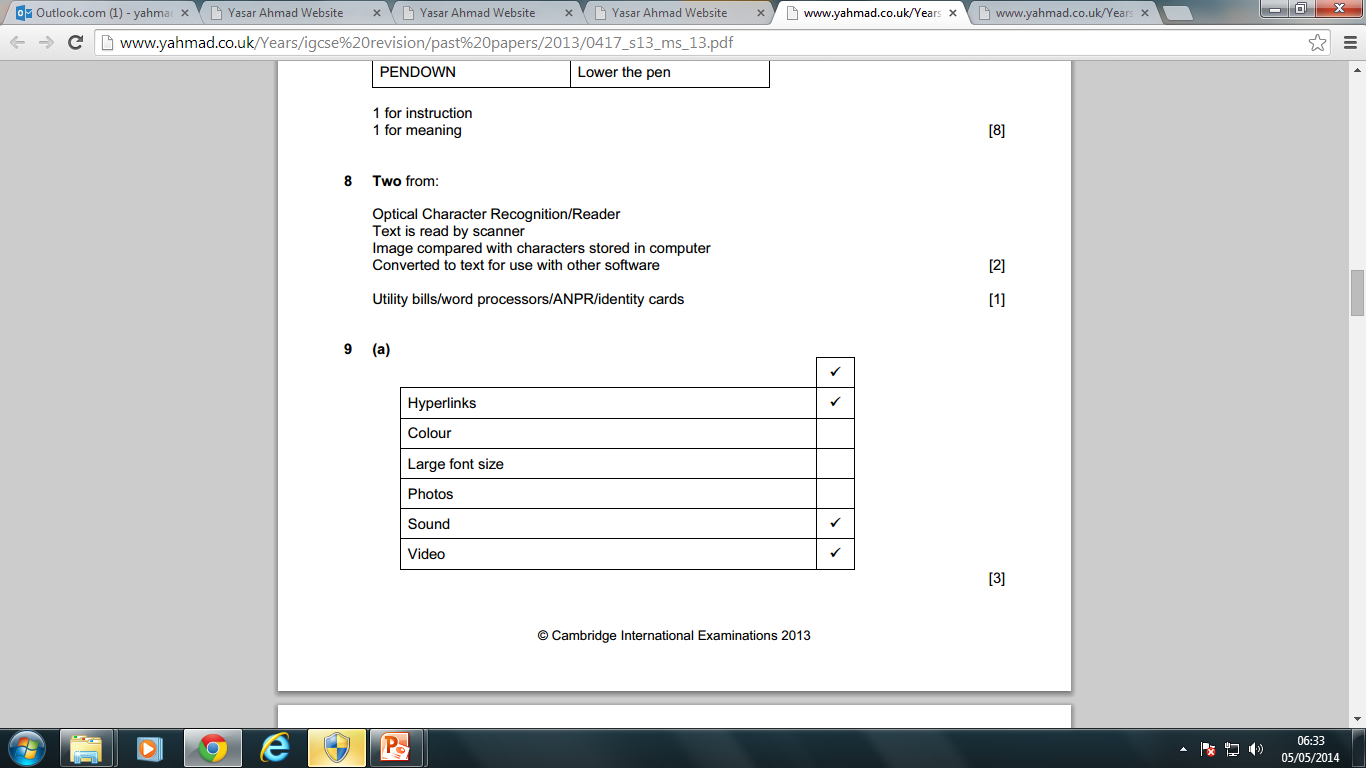 7 A student wishes to use a floor turtle to draw this shape which has no two lines the same length: 






Name four different instructions which the turtle graphics software could use in order to 
draw the shape. For each one explain the meaning of the instruction.
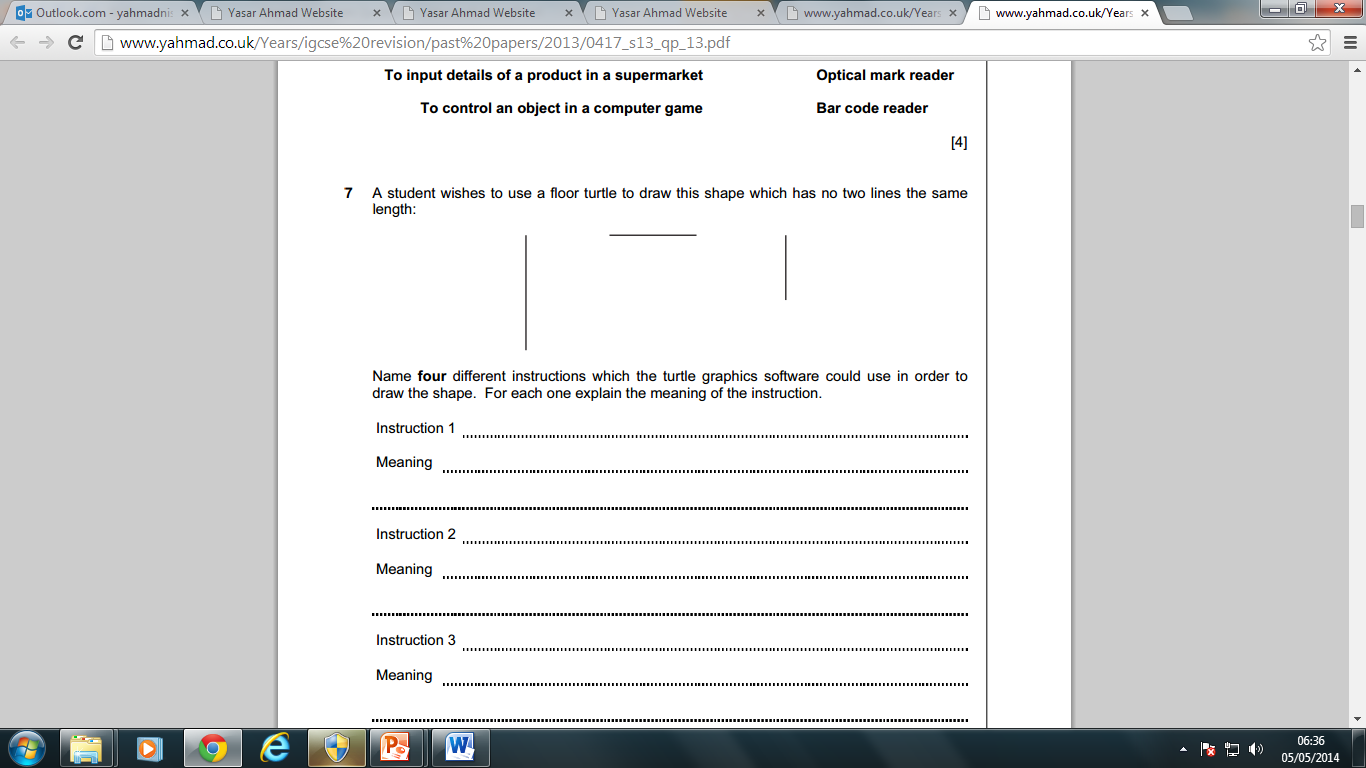 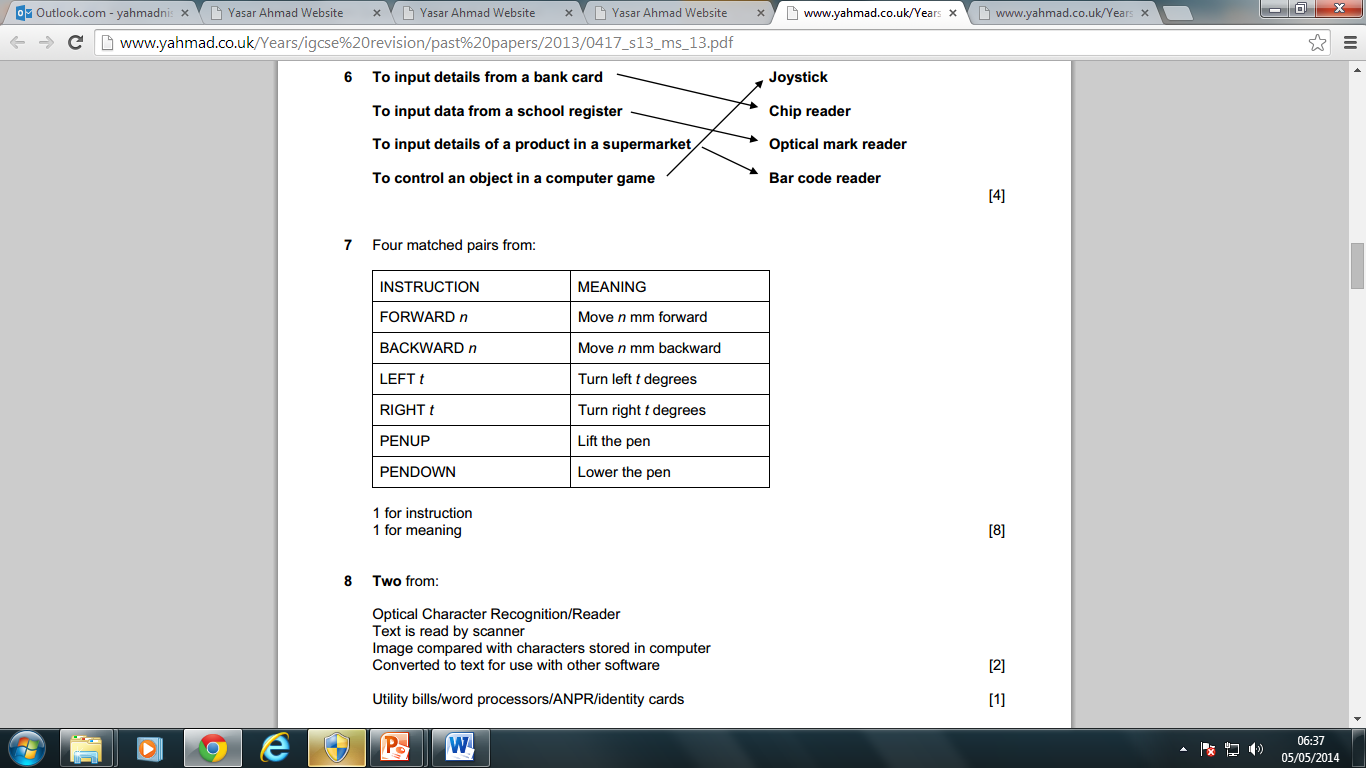 Tip: They may actual ask you to write possible instructions and the meanings to draw the shape shown.
12. A greenhouse is controlled by a microprocessor. 
 
Other than a light sensor name two sensors used in the greenhouse

Temperature 
Humidity 
Moisture 
pH 

Explain why computers are unable to read the data directly from these sensors and name the device which would enable them to do so. 

Sensor measures analogue 
Computer works in digital 
Analogue to digital converter

Describe how the microprocessor uses data from the light sensor

Microprocessor compares light reading with preset value 
If lower than pre-set value microprocessor sends signal to switch on light bulb 
If higher than pre-set value microprocessor sends signal to switch off light bulb 
process is continuous/ monitoring of sensors is continuous
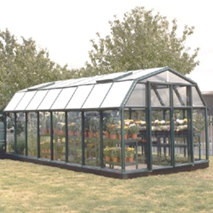 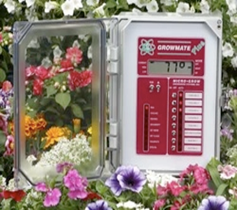 Sensors cannot control anything - all they can do is pass data to the computer. 

The computer takes the actions and turns on/off the actuators
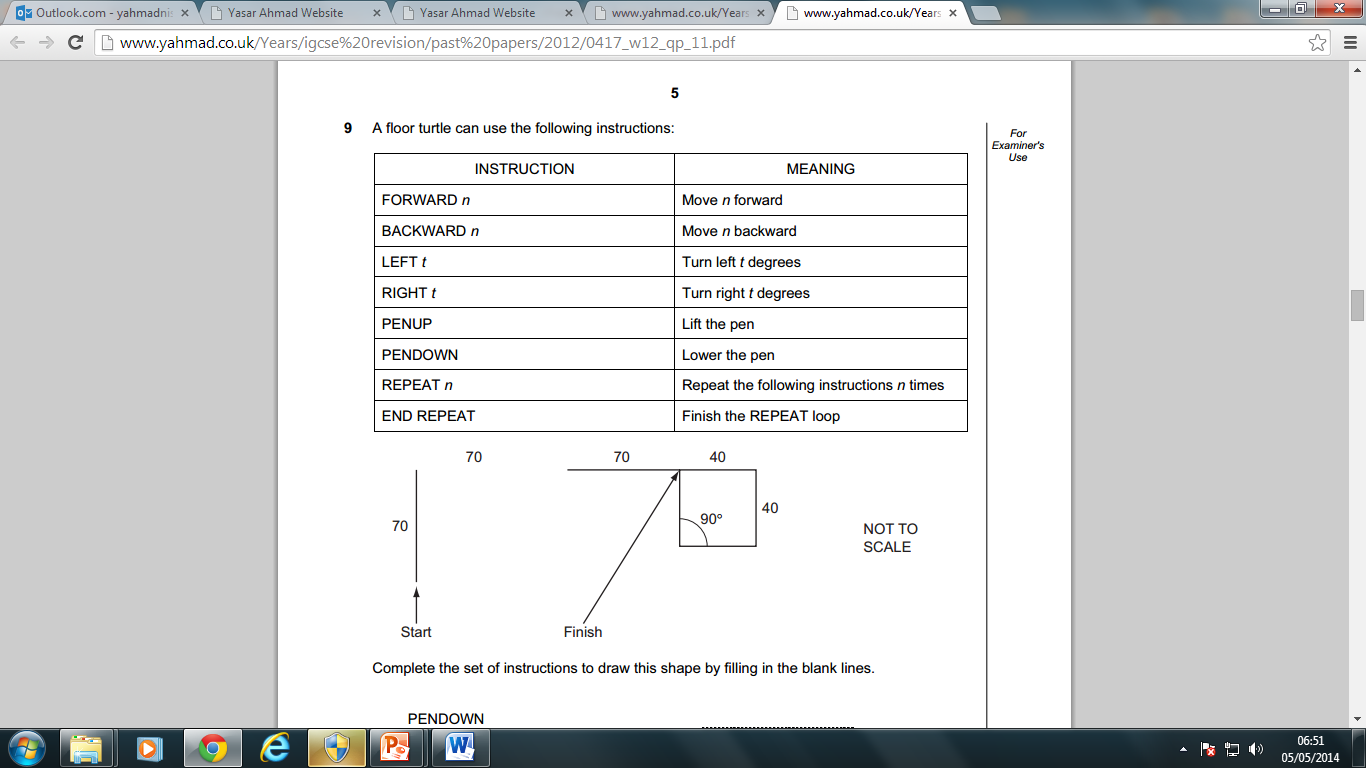 Tip: In this question you have to write out the remaining steps.

1st: Work out how many more steps you have to get around the shape. (8)
2nd : It is possible you may have to use a repeat to draw the shape. 
3rd: Remember to end the repeat.
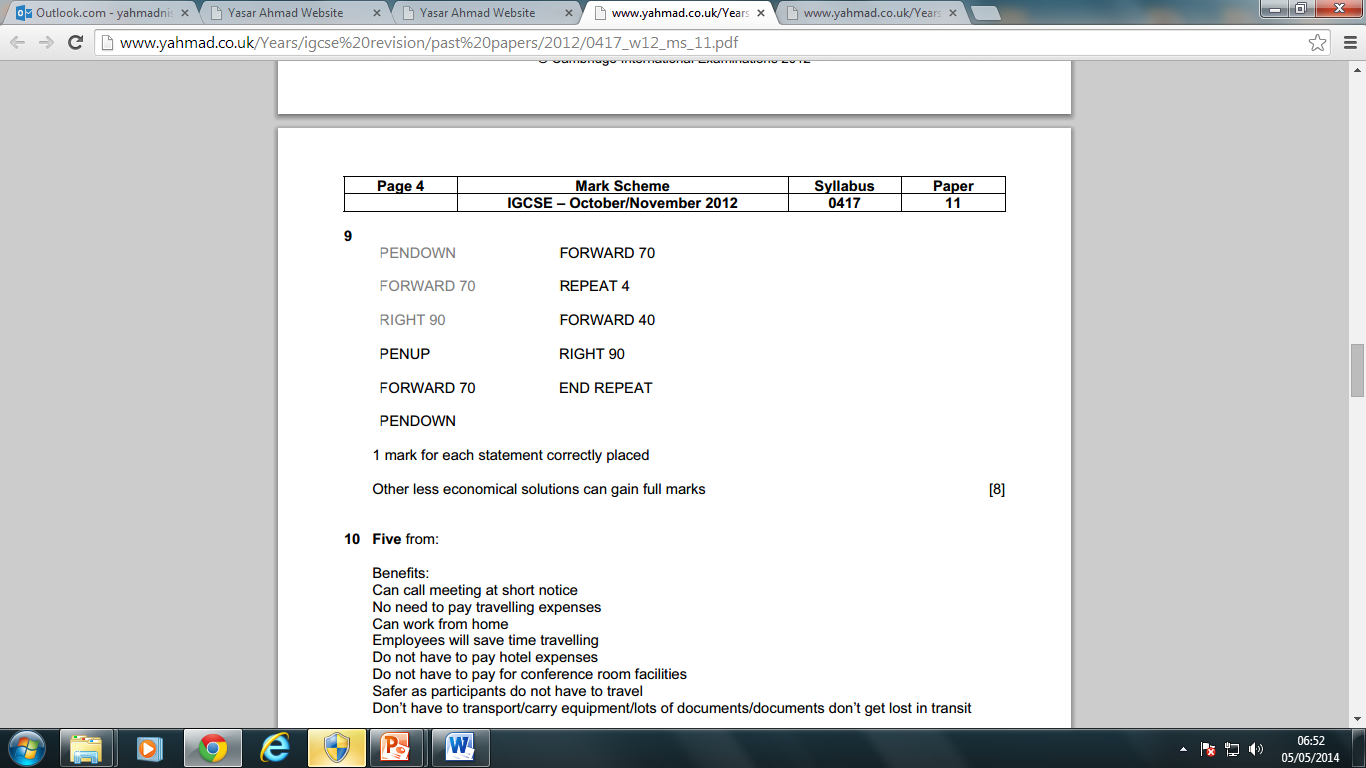 11. The head teacher wants to replace the current printed school magazine with one slide show available on a number of machines in a computer room at parents’ evenings. 

Name three features available in a slideshow not available in a hard copy magazine. For 
each one say how it could be used in the school’s slideshow. 

Sound: Spoken introduction by head/voiceover the presentation/background music/school 
choir/band/orchestra/sound effects when changing/opening a slide 
 
Animation: Text effects/cartoon representing school activities 
 
Video : Introduction by head/school play/choir/band/orchestra/sports activities 
 
Hyperlinks : Move to another slide 
 
Slide transitions : To keep the viewer’s attention
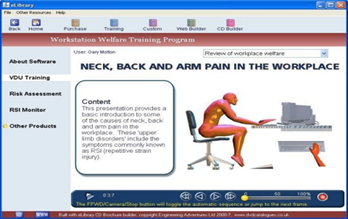 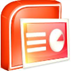 8 A geography teacher wants to build a weather station. She wants to use a computer to 
collect the results. 
 
A) Describe three physical variables which would be measured. 
Temperature 
Pressure 
Sunlight 
Humidity 
Rainfall 

C) Describe three other uses of modelling. 

Simulations 
Mathematical models 
Scientific models 
Civil engineering models 
Financial models 
Flight/pilot simulation/training 
Large scale chemical experiments 
Design of fairground rides 
Traffic control 
Building fire simulation
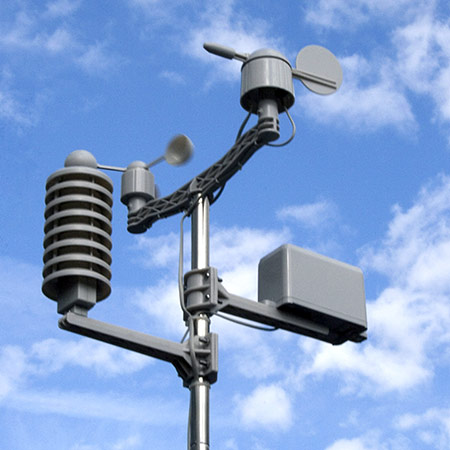 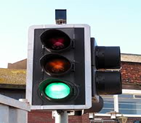 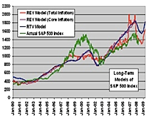 8) A greenhouse is controlled by a microprocessor. 
B) Explain the difference between measurement and control. 
Measurement is the monitoring of physical variables without the microprocessor taking action. 
Control is when the microprocessor takes action depending on sensor readings 







C) Give four advantages of using a computer rather than allowing the students to control 
the growing conditions. 

Computer (readings) are more accurate than students 
Students might forget to take readings/readings can be taken at regular intervals 
Computer takes more reliable readings 
Readings can be taken/control can be carried out more frequently 
Readings can be taken/control can be carried out any time of day or night 
Computers can respond to changes immediately/quicker than students 
Students might be unavailable to take readings during school holidays/computers can work 
continuously/without taking a break
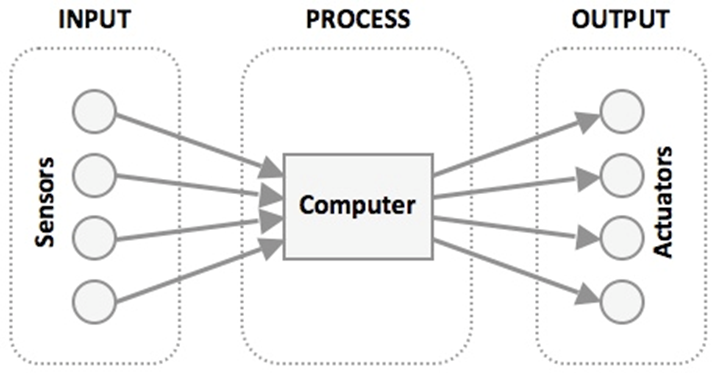 Measurement - Sensors
Control - Actutators